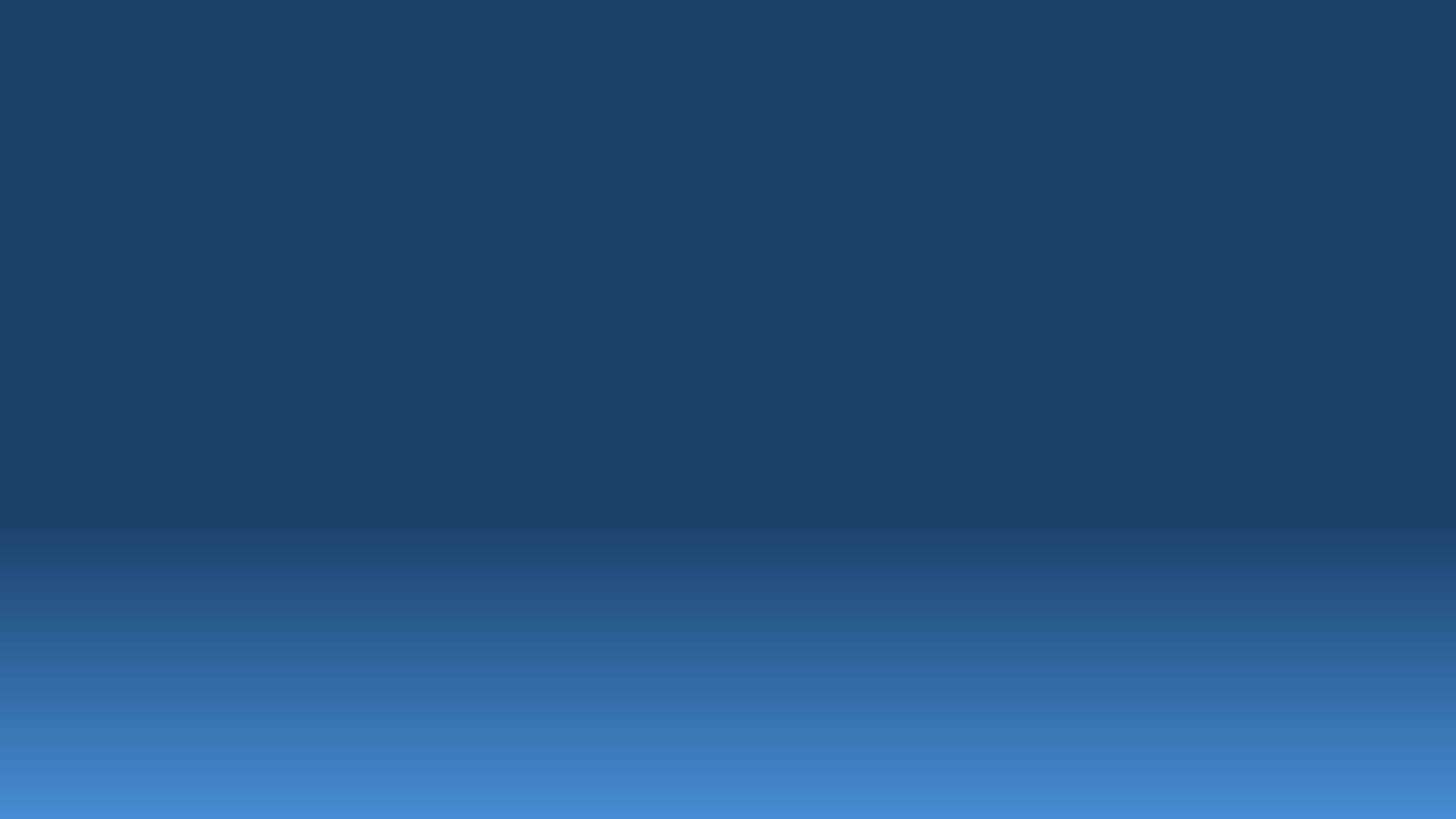 GeoScienceWorld
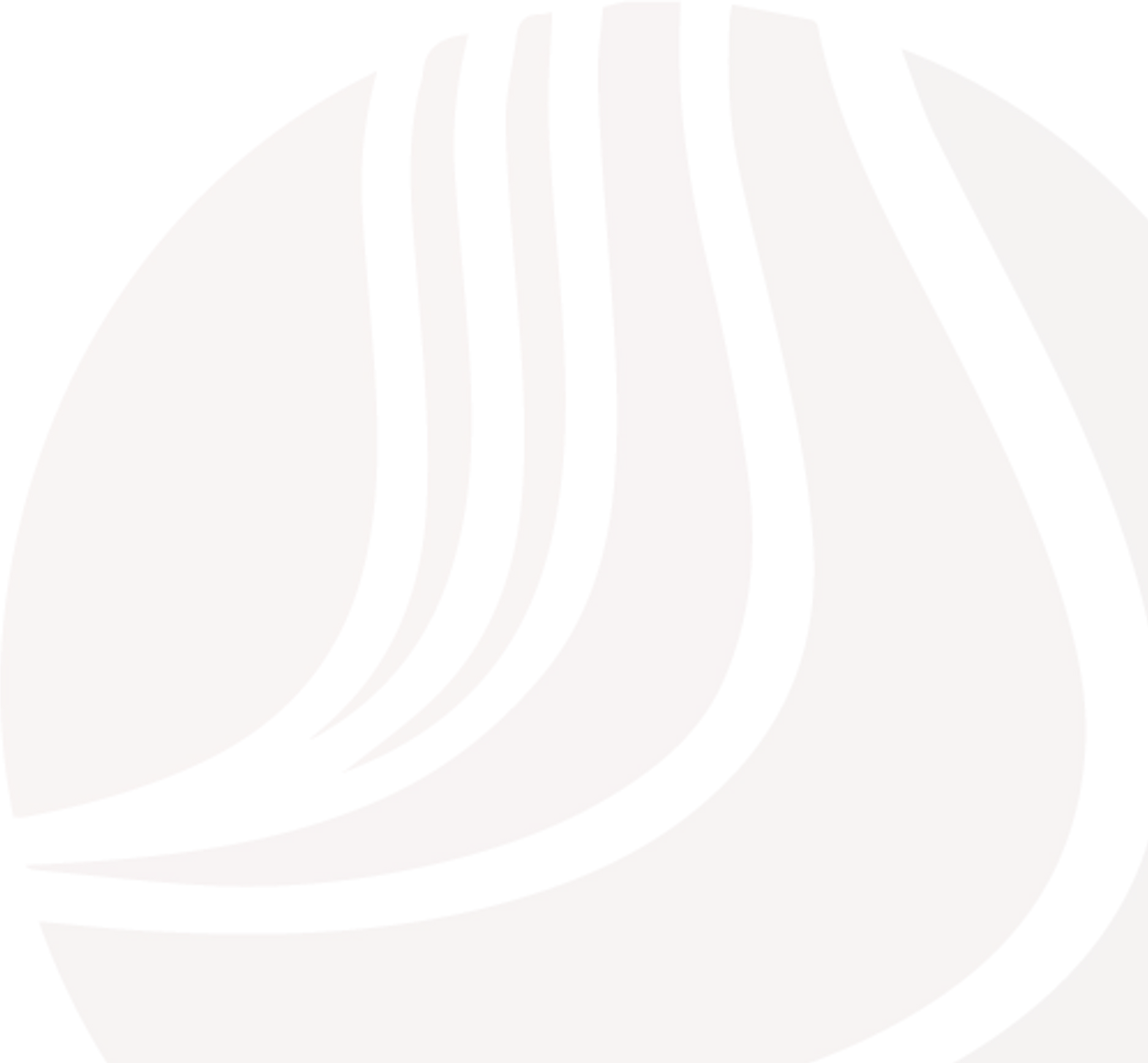 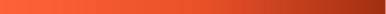 Reinvesting in Science • Sustaining Nonprofit Research Publishing
As a unique nonprofit collaborative of 37 society publishers, GeoScienceWorld (GSW) is your trusted source for high quality, peer-reviewed geoscience content.
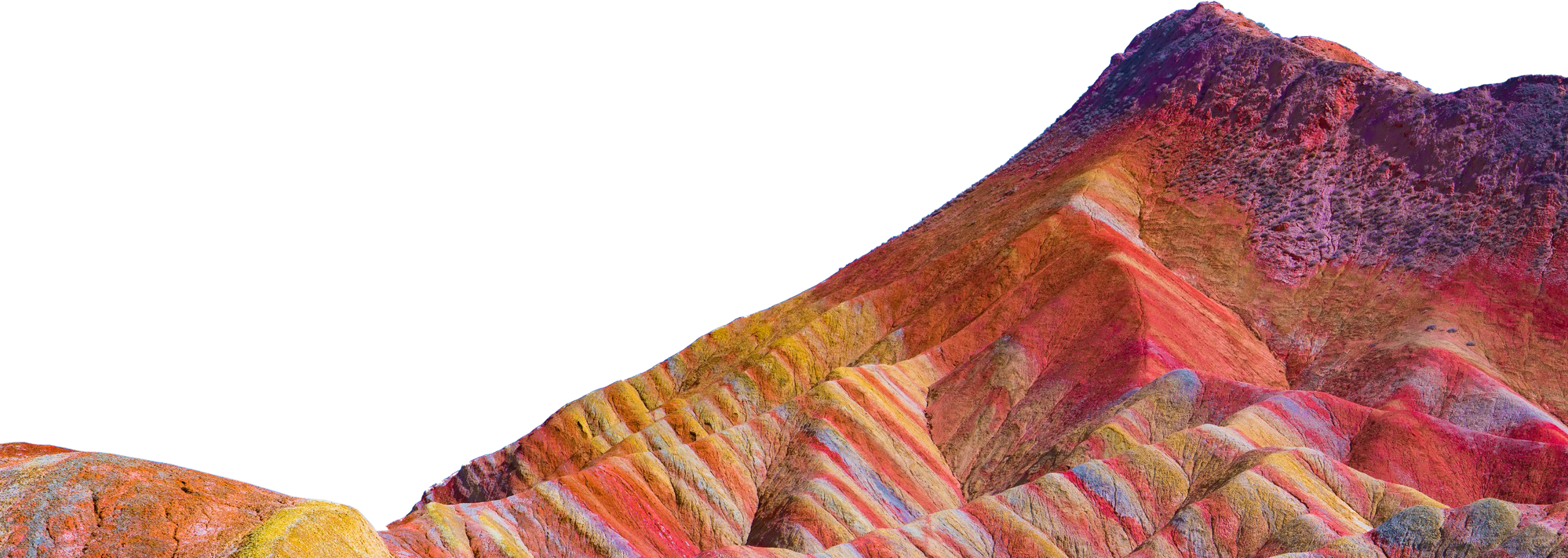 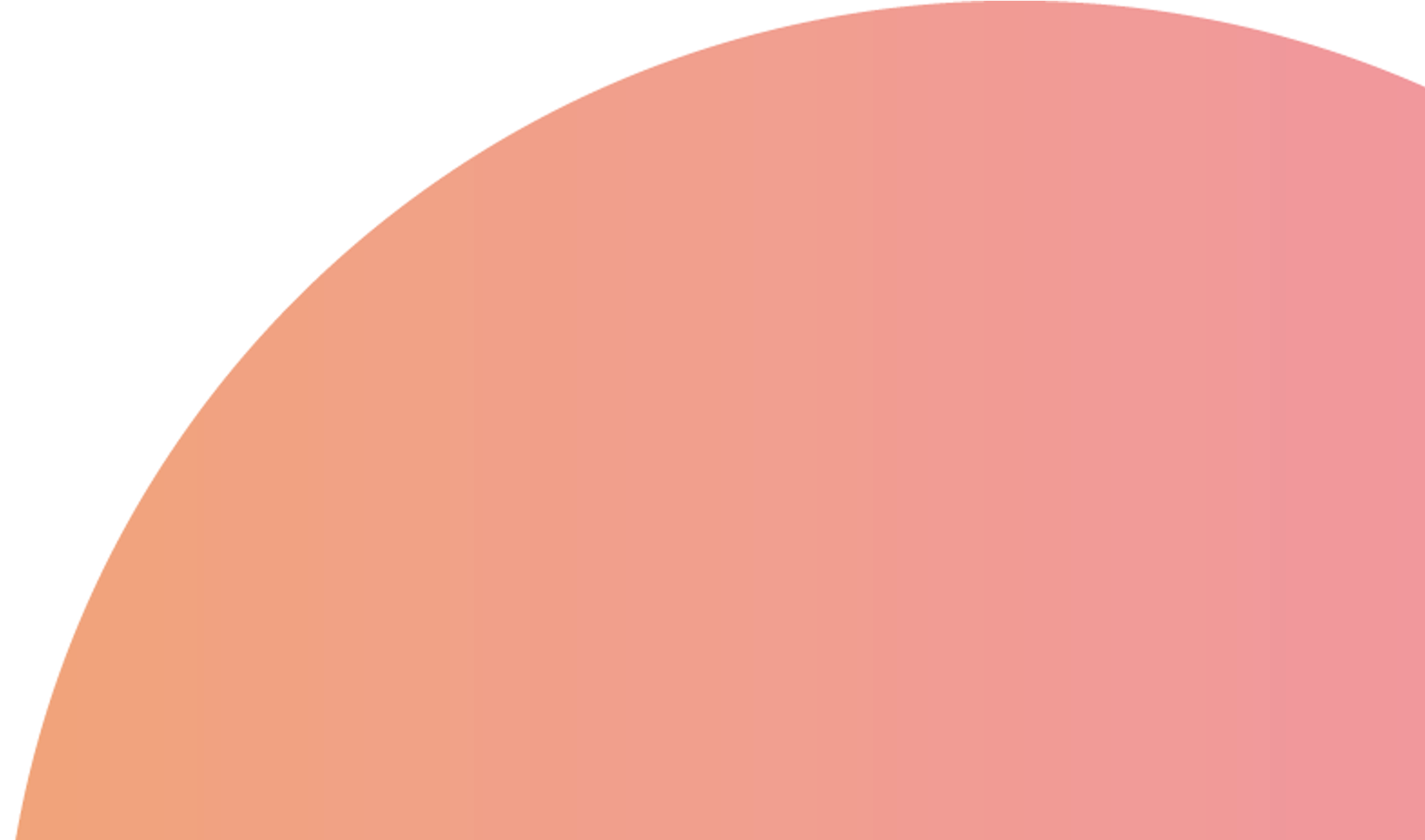 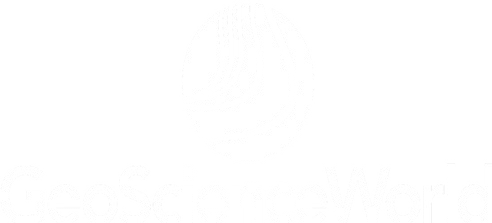 geoscienceworld.org
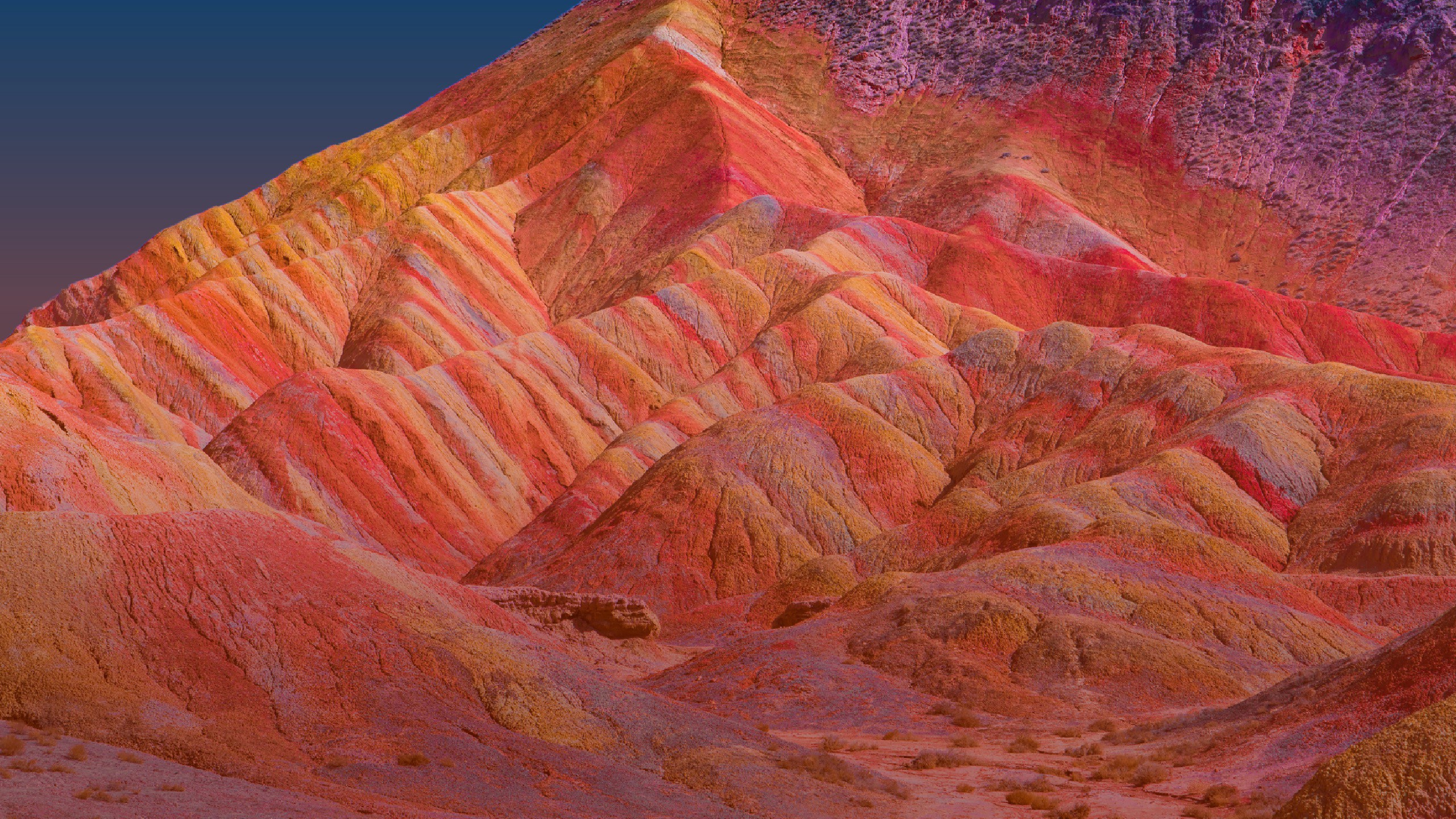 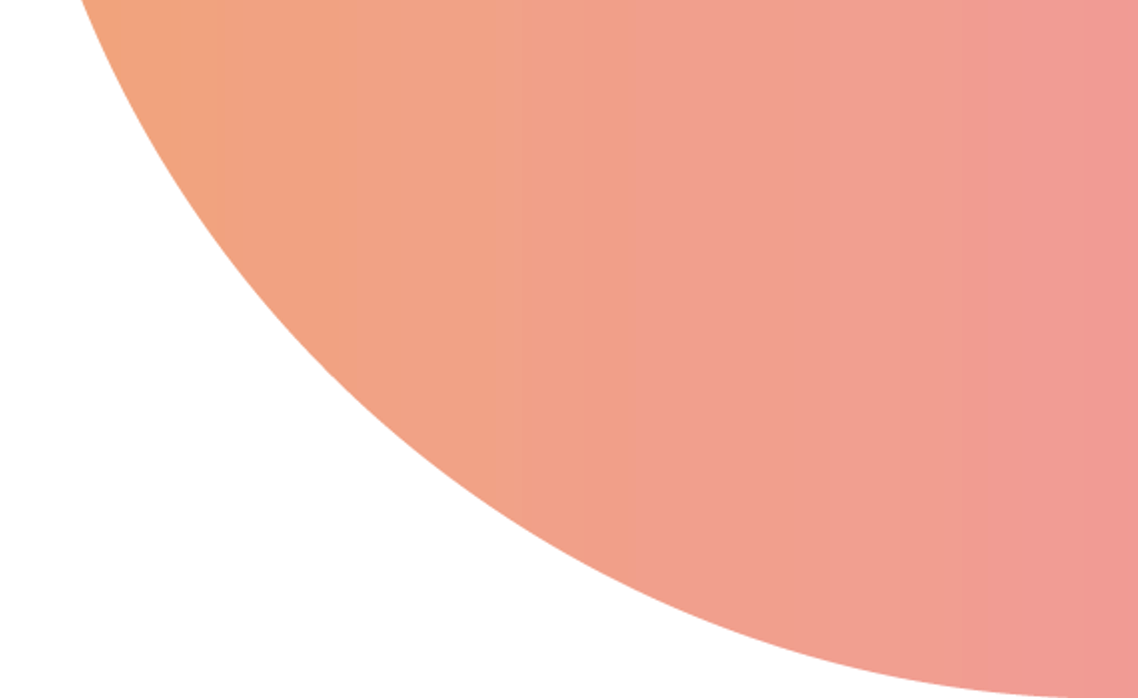 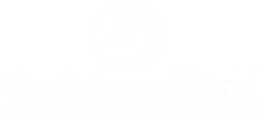 Why GSW?
geoscienceworld.org
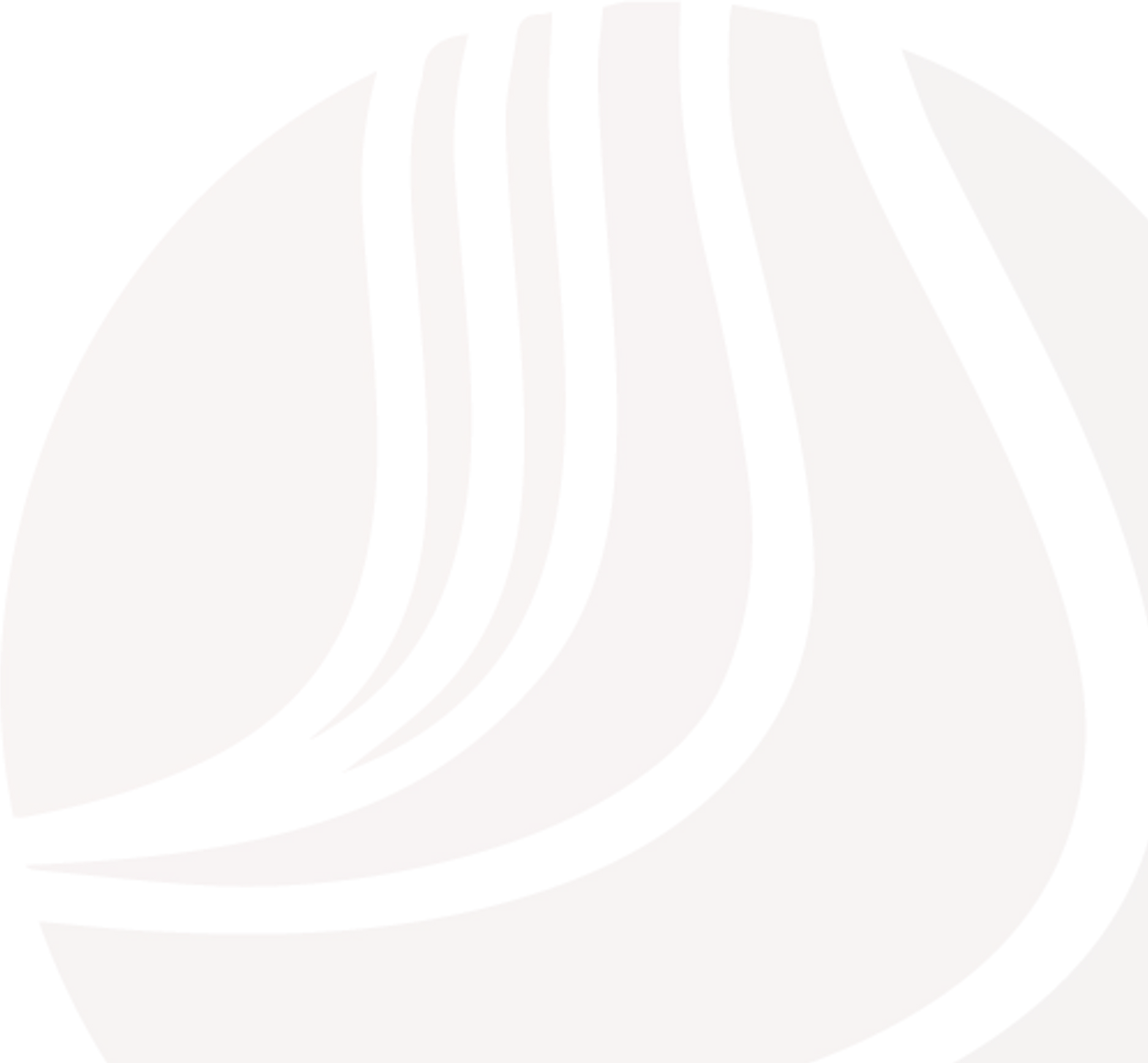 Community- Driven
Brings together larger and smaller independent societies to allow greater exposure for all
Trusted
From esteemed and highly respected organizations known for publishing valuable, authoritative research
Essential
Our high value, curated collection provides seamless access to the content researchers need
Nonprofit
Reinvesting in the geoscience community
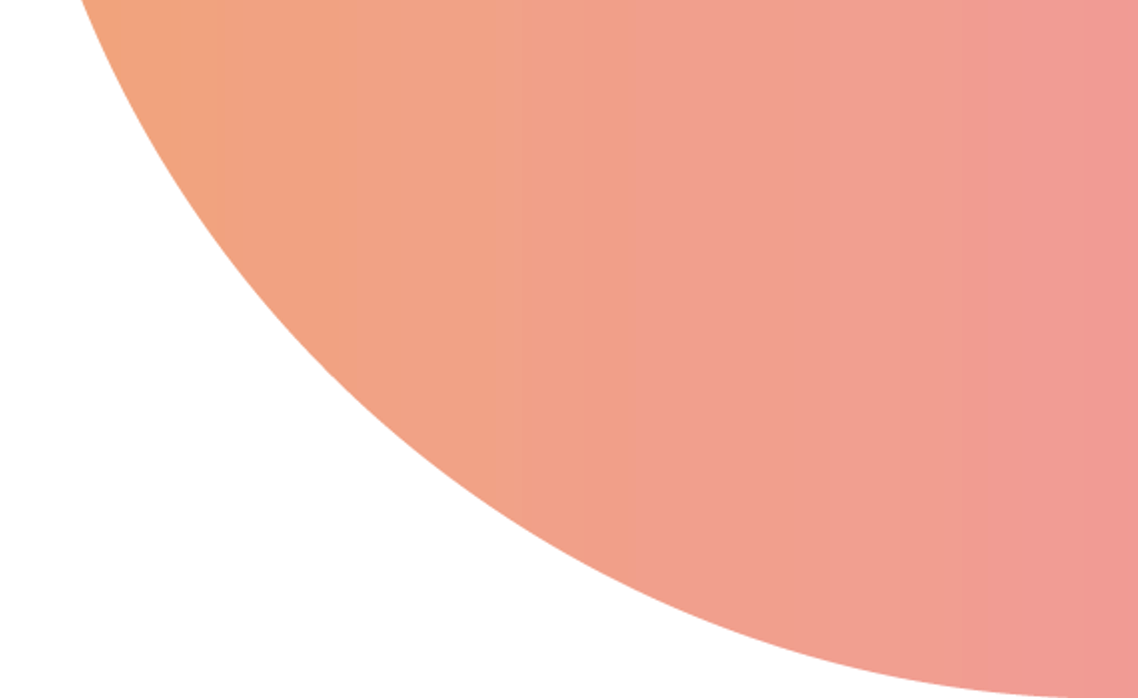 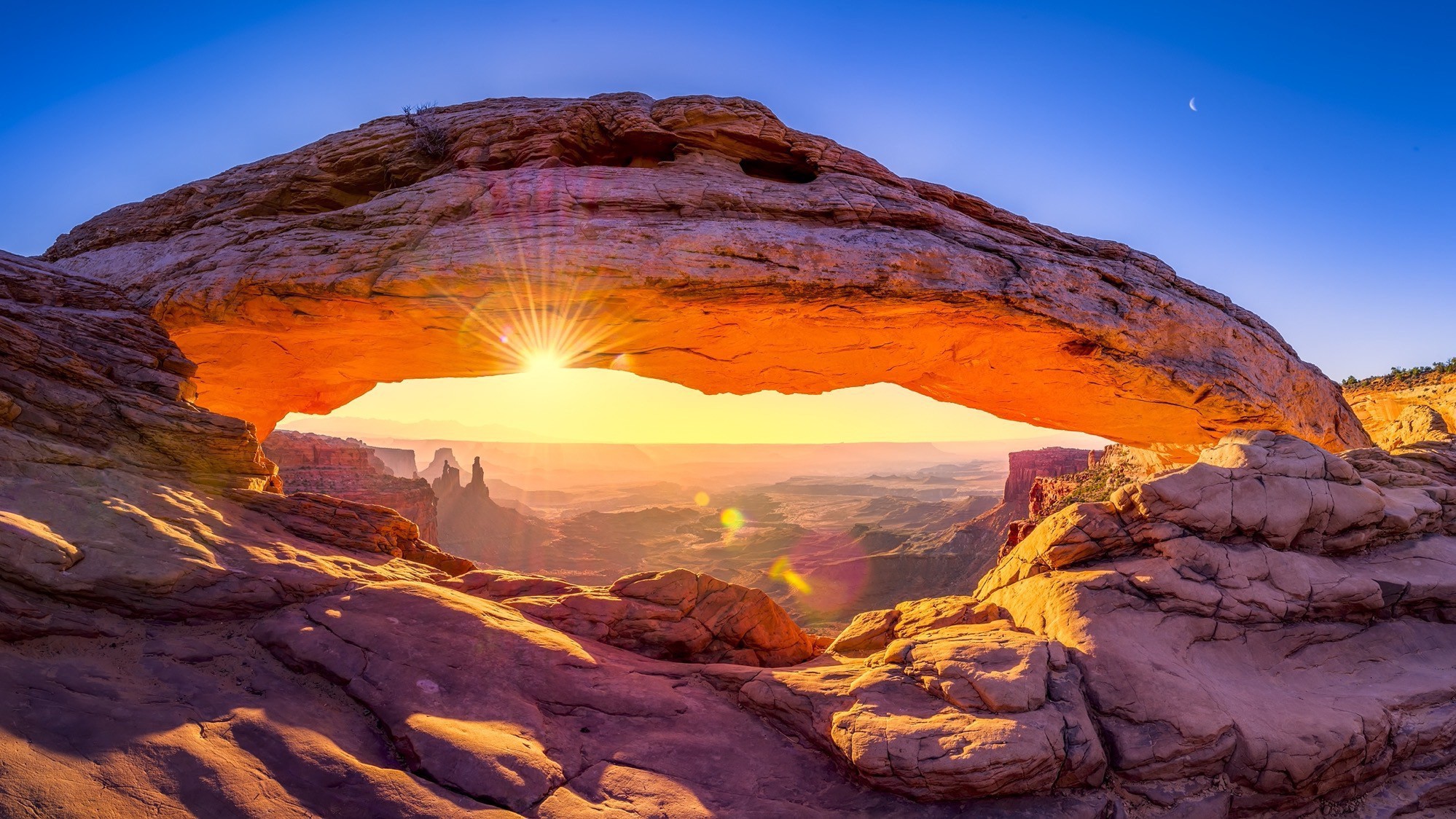 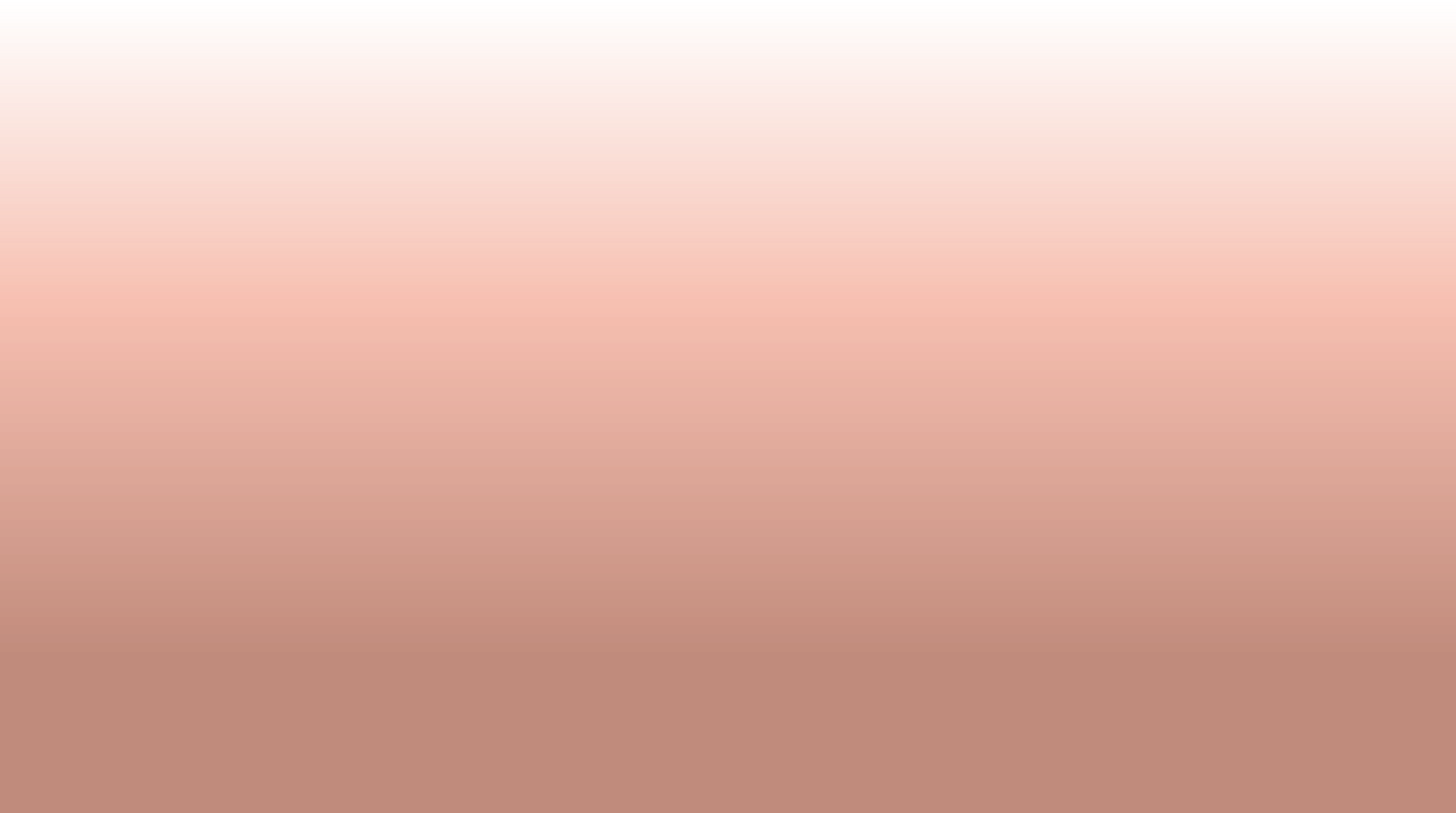 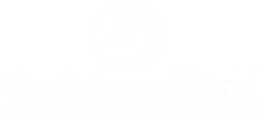 Powerful platform features
geoscienceworld.org
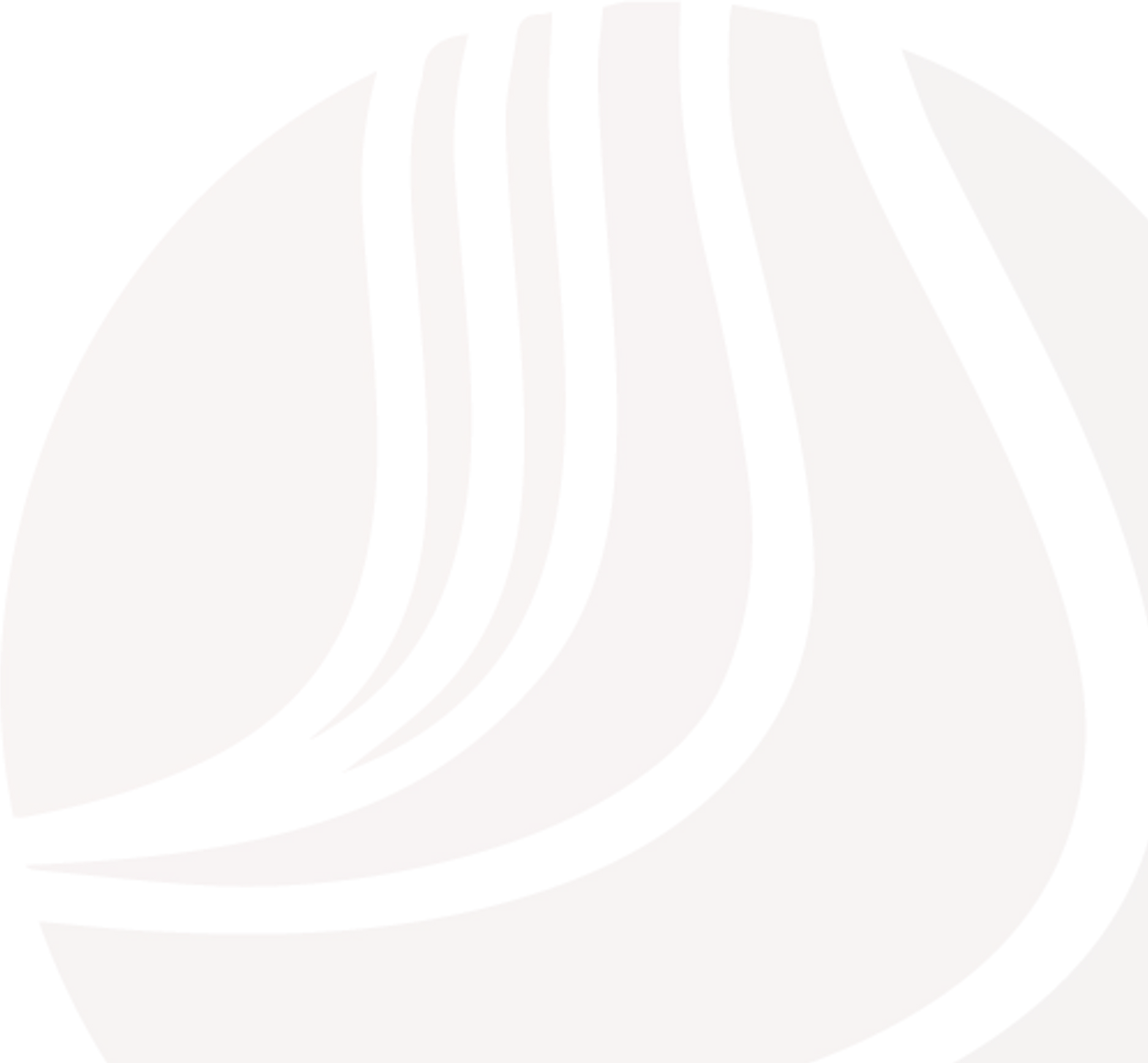 Map view search results using OpenGeoSci allows users to limit search by geographic location
Faceted searching for journal, article type, and GeoRef keywords
Innovative split screen display
New titles and publishers added on an 	ongoing basis
Figure abstract view in search results
Responsive design for easy reading on any 	mobile device
Personalization features to save searches and 	set up automatic alerts
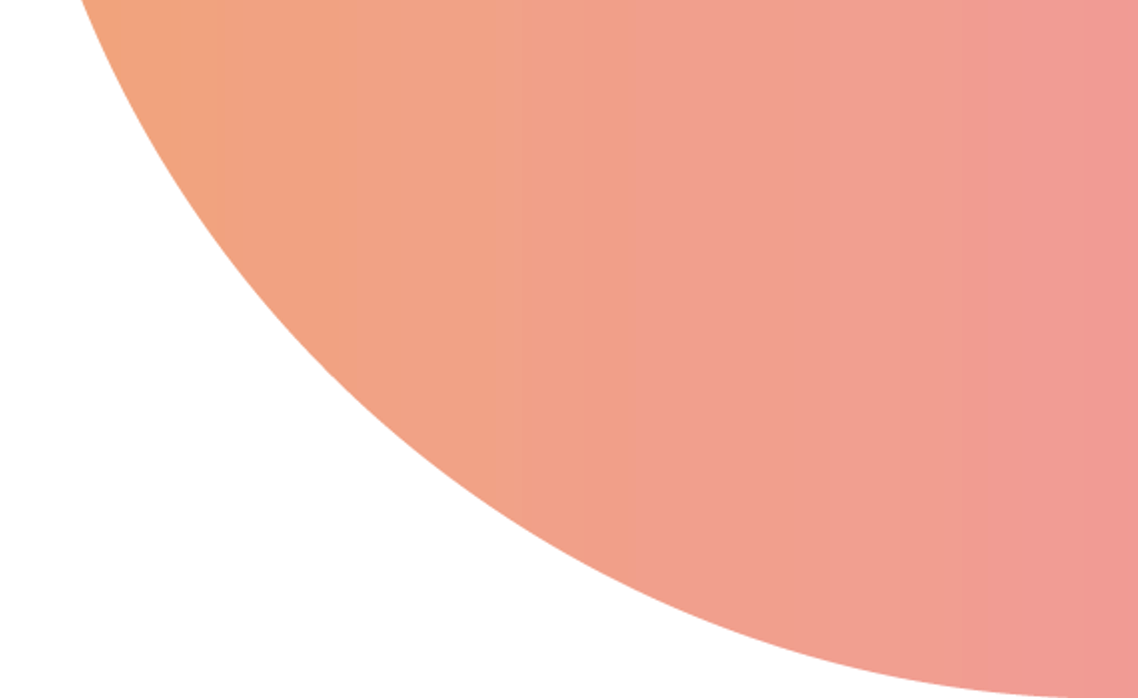 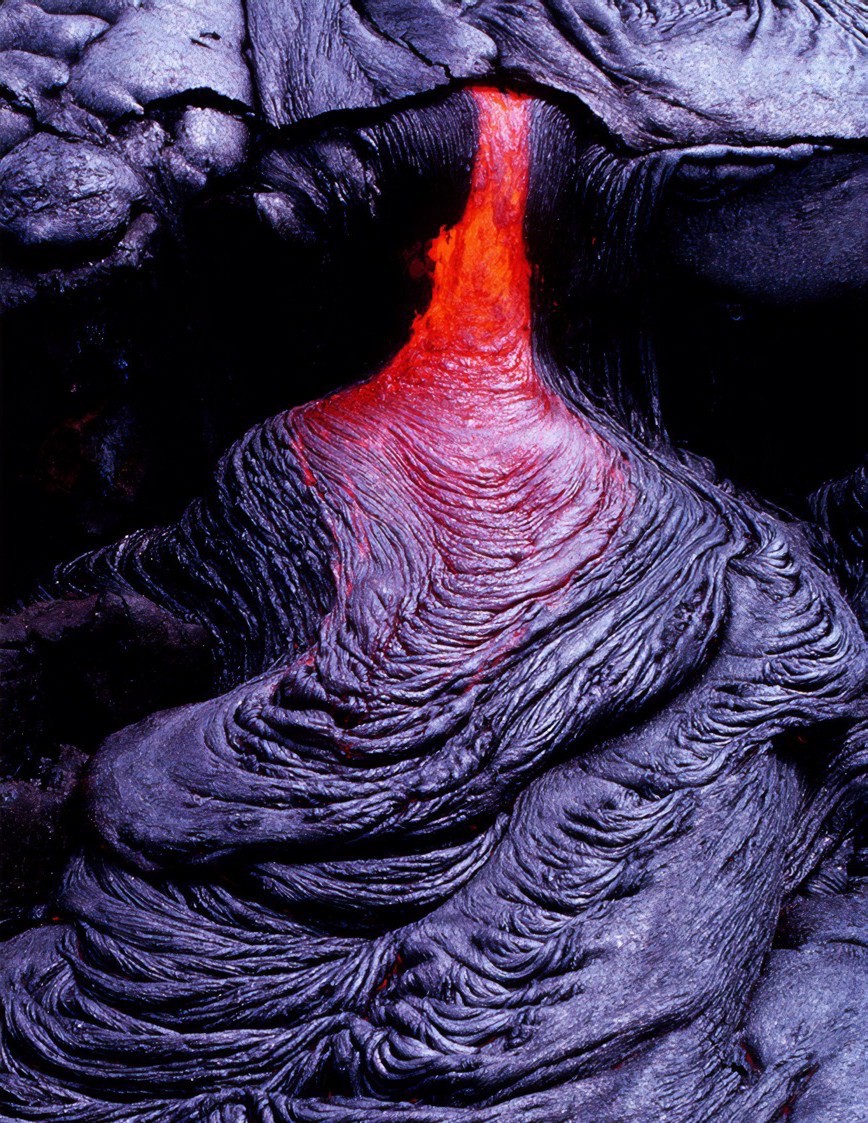 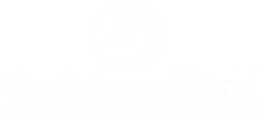 The GeoRef difference
geoscienceworld.org
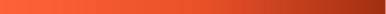 Powerful • Comprehensive • Precise
An indispensable tool to increase the accuracy and relevance of search results, GeoRef empowers researchers with:

Map-based search
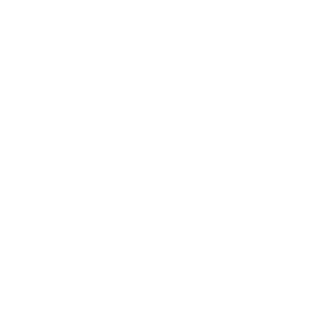 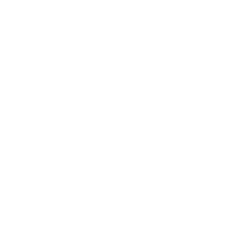 Faceted search by subject, geographic and time-based terms
GeoRef Thesaurus, featuring more than 40,000 controlled vocabulary terms and the complete GeoRef indexing structure
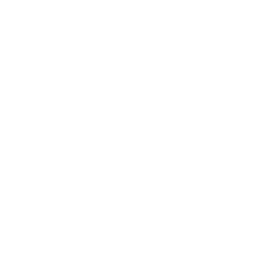 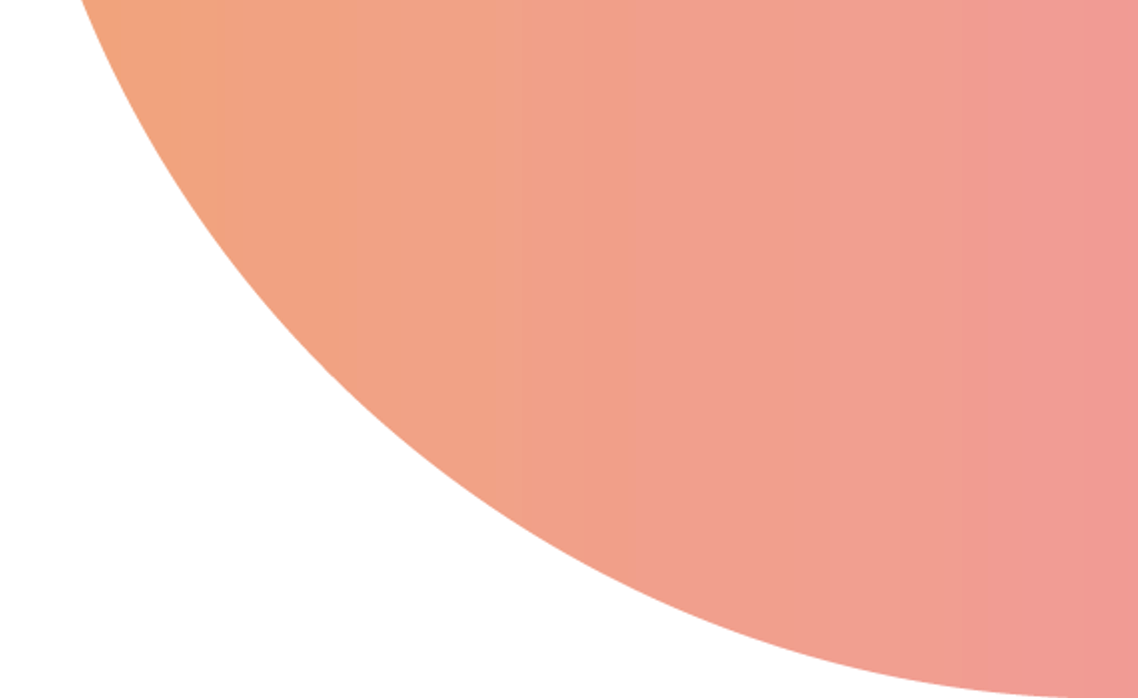 A Unique Nonprofit Collaborative
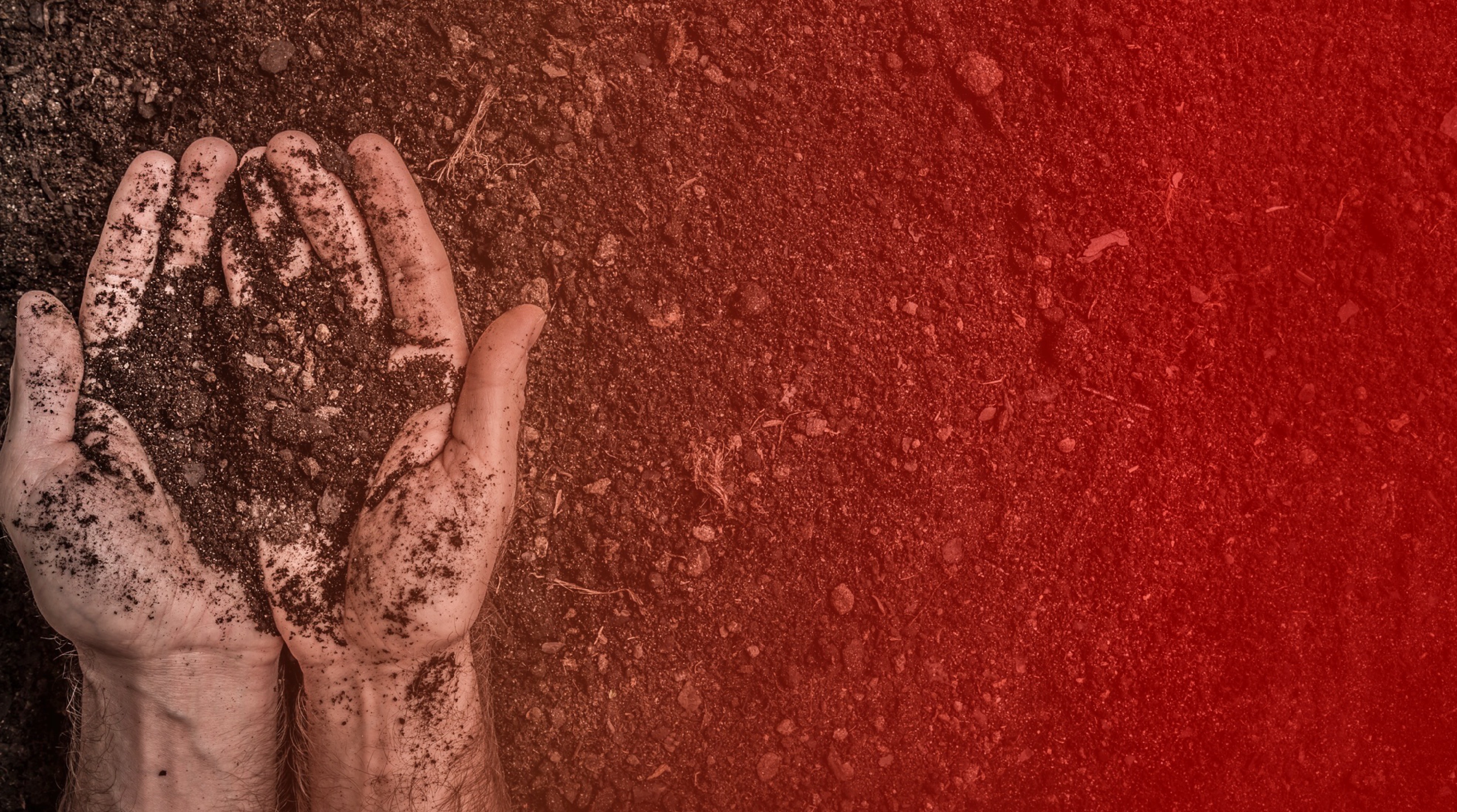 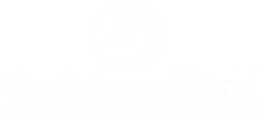 geoscienceworld.org
GSW serves a diverse global community of authors, educators, students, libraries, government agencies, leading oil & gas and metals & mining companies. We operate with a consistent awareness of the nonprofit values that distinguish us from others in the field.
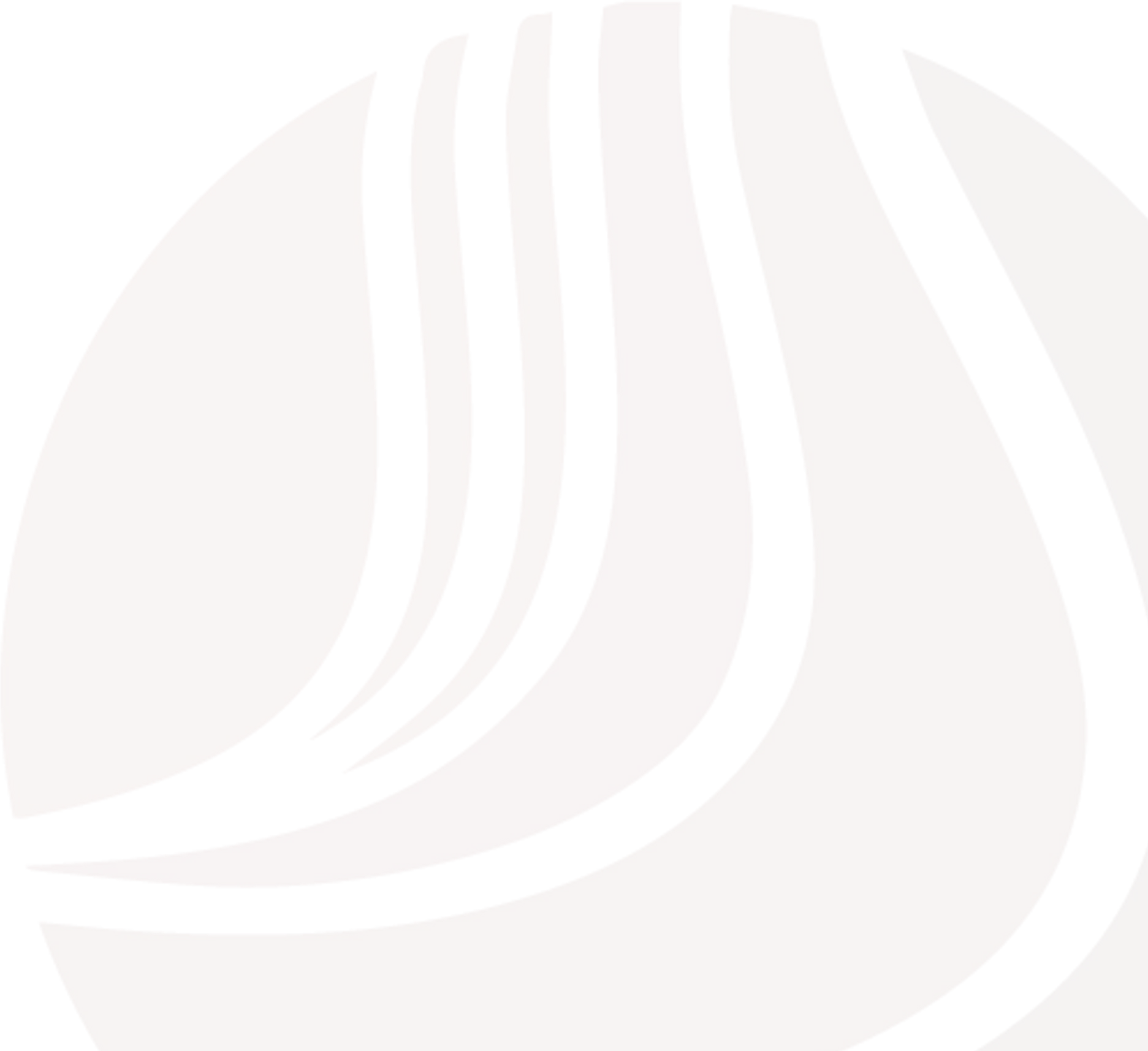 95%
11M+
47
renewal rate with many long- time subscribers and high user satisfaction
annual pageviews
countries served